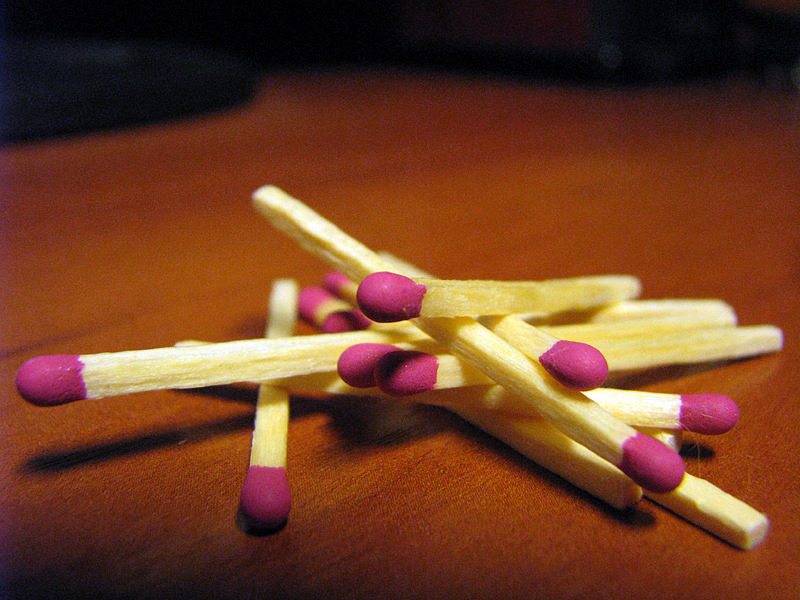 Презентация по химии
Тема:
«История возникновения спички»
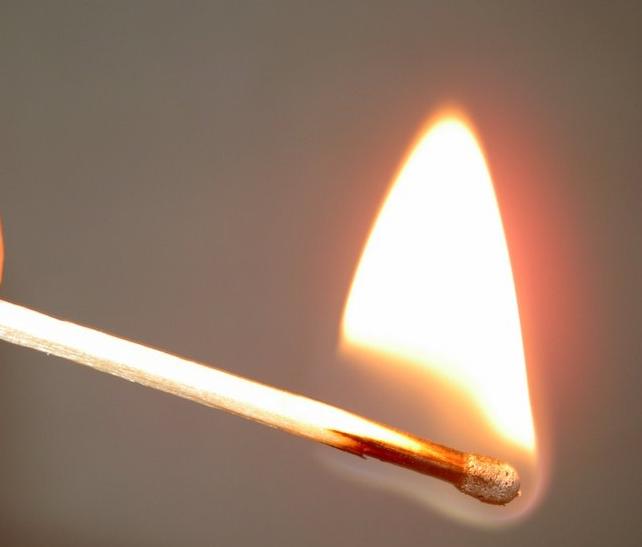 Спичка
Чем же спичка является сегодня?
Спичка — палочка (черенок, соломка) из горючего материала, снабжённая на конце зажигательной головкой, служащая для получения открытого огня.
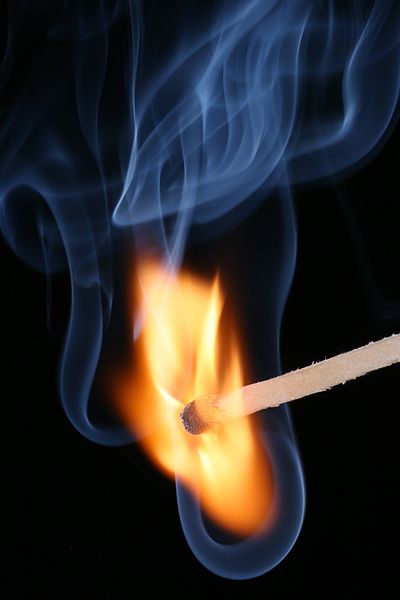 История
История
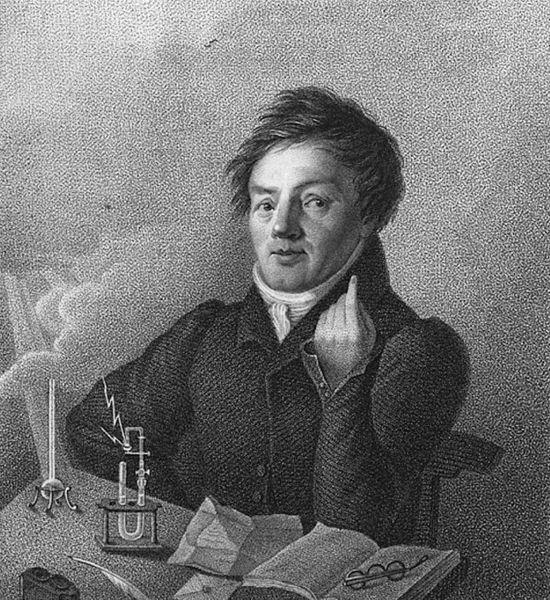 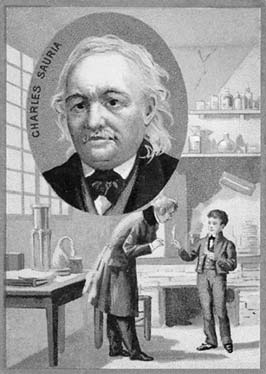 Иоганн Вольфганг
 Деберейнер
Шарль Сориа
История
На смену фосфорным пришли "маленькие спички", изобретенные французским химиком Гюставом Шанселем (1822-1890).
Подобное приспособление называлось "берлинская зажигалка".
Шведские спички
В 1855 году шведский химик Йохан Лундстрем нанёс красный фосфор на поверхность наждачной бумаги и заменил им же белый фосфор в составе головки спички. Такие спички уже не приносили вреда здоровью, легко зажигались о заранее приготовленную поверхность и практически не самовоспламенялись. Йохан Лундстрем патентует первую «шведскую спичку», дошедшую практически до наших дней. Позднее фосфор был полностью выведен из состава головок спичек и оставался только в составе намазки (тёрки).
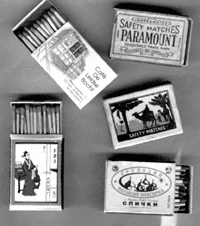 Производство шведских спичек
С развитием производства «шведских» спичек, производство спичек с использованием белого фосфора было запрещено почти во всех странах. До изобретения сесквисульфидных спичек ограниченное производство спичек с белым фосфором сохранялось только в Англии, Канаде и США, в основном для армейских целей, а также — в некоторых странах Азии. В 1906 году была принята международная Бернская конвенция, запрещающая использование белого фосфора при производстве спичек. К 1910 году производство фосфорных спичек в Европе и Америке было полностью прекращено.
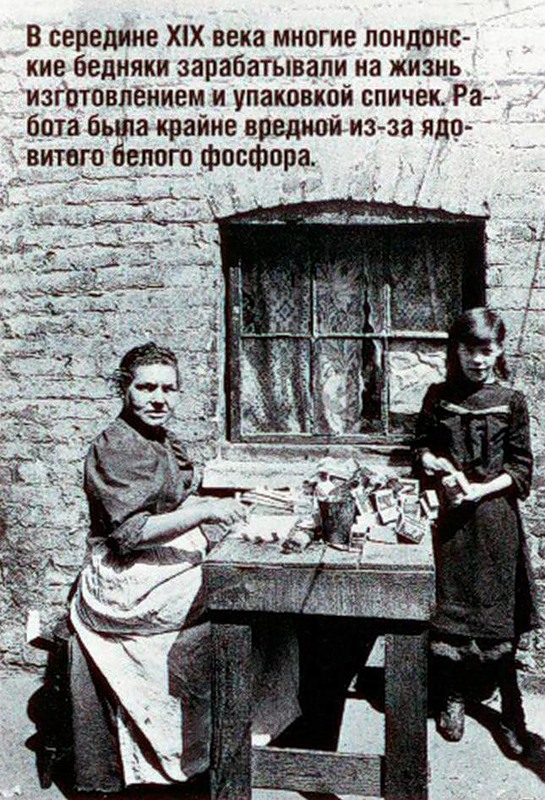 Производство сесквисульфидных спичек
Сесквисульфидные спички были изобретены в 1898 году французскими химиками Савеном и Каеном. Они производятся в основном в англоязычных странах, главным образом для армейских нужд. Основой довольно сложной композиции головки являются неядовитый сесквисульфид фосфора (P4S3) и бертолетова соль.
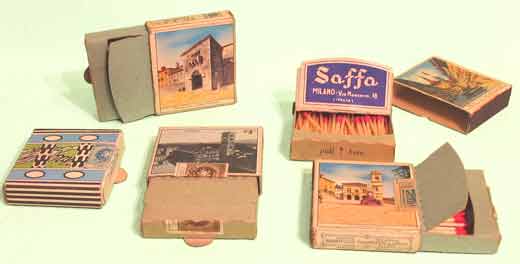 «Национальный вид спорта»
В конце XIX века спичечный бизнес превратился в шведский «национальный вид спорта». В 1876 году было построено 38 заводов по производству спичек, а в общей сложности работал 121 завод. Однако к началу XX века почти все они либо разорились, либо слились в большие концерны.

В настоящее время спички, изготавливаемые в большинстве европейских стран, не содержат соединений серы и хлора — вместо них используются парафины и бесхлорные окислители.
Рекламные спички
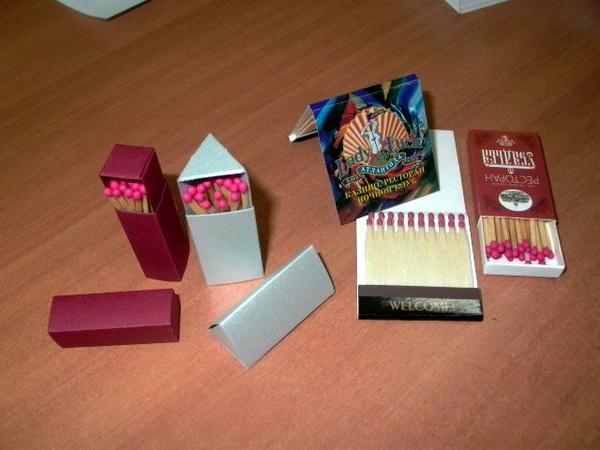 Рекламные спички с фирменной символикой являются сегодня необходимым атрибутом для ресторанов, казино, игровых залов, баров, кафе, клубов, дискотек, отелей, туристических и страховых компаний, а также при проведении выставок, презентаций и других торжественных мероприятий.
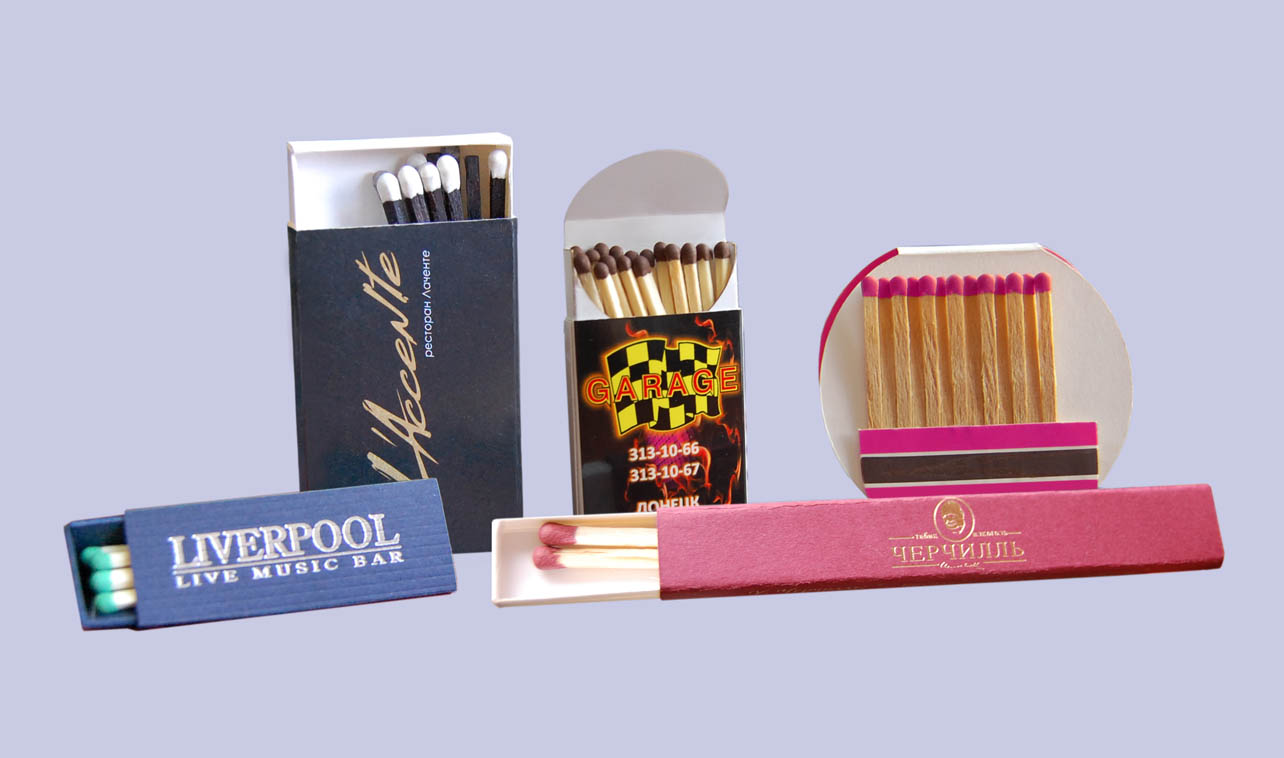 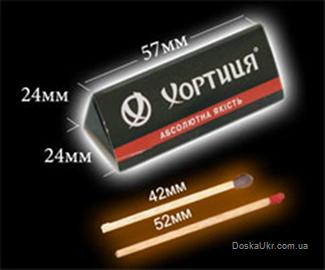 Цветовое решение логотипа, графические элементы, нанесенные на коробок, могут стать во главу угла при формировании дизайна интерьера или уличной вывески заведения. Что, в свою очередь, послужит привлечению большего количества посетителей.
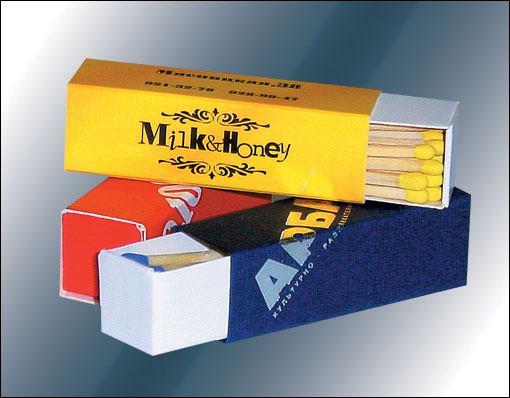 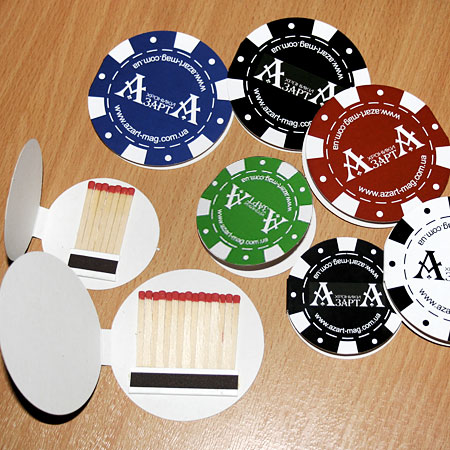 Сувенирные спички
сувенирные спички в этом случае, выполняют двоякую роль, являясь сувениром "на вынос" с одной стороны, и в то же время несут на себе рекламную информацию о вашей компании, которая находится постоянно перед глазами человека.
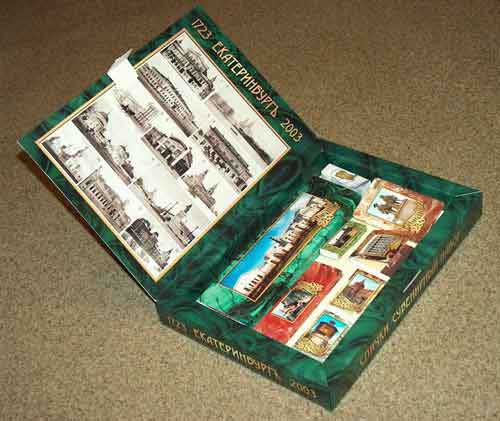 Спичка вроде бы и маленькая, но такая нужная…
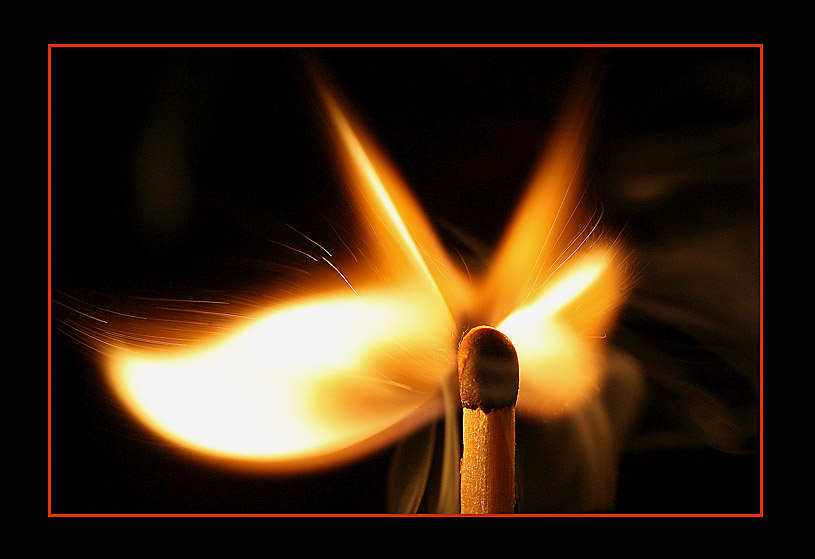